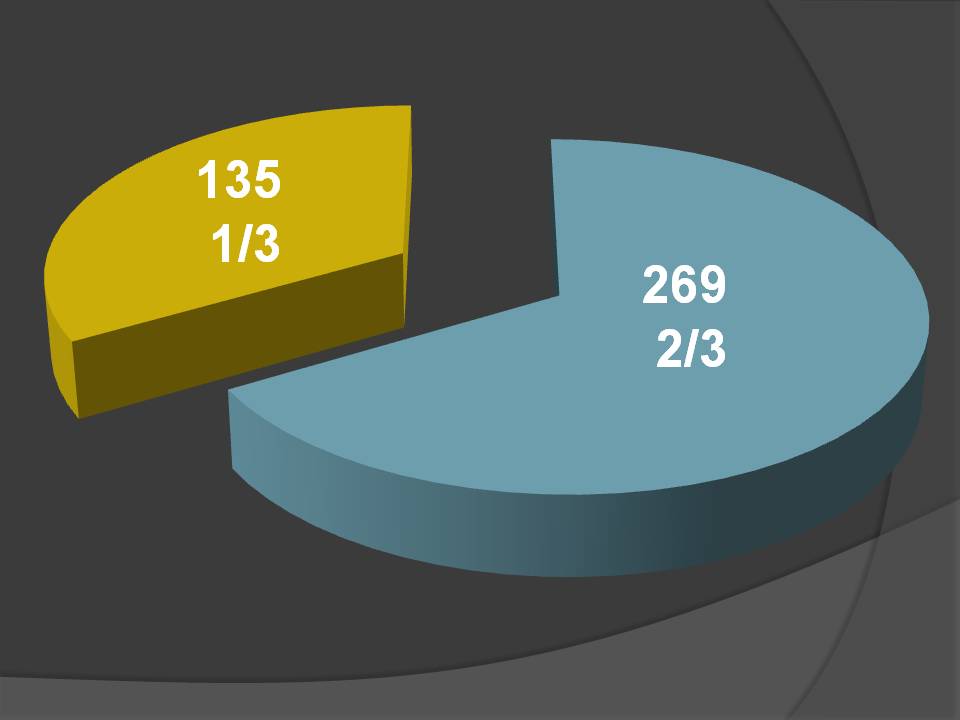 Apocalipse 8.4,5
E da mão do anjo subiu à presença de Deus a fumaça do incenso, com as orações dos santos.Então o anjo pegou o incensário, encheu-o do fogo do altar e o atirou à terra. E houve trovões, vozes, relâmpagos e terremoto.
Apocalipse 8.4,5
E da mão do anjo ...
Apocalipse 8.3
Veio outro anjo e ficou em pé junto ao altar, com um incensário de ouro, e lhe foi dado muito incenso para oferecê-lo com as orações de todos os santos sobre o altar de ouro que está diante do trono.
Apocalipse 8.4,5
E da mão do anjo subiu à presença de Deus ...
Apocalipse 8.4,5
E da mão do anjo subiu à presença de Deus a fumaça do incenso, com as orações dos santos.
Apocalipse 8.4,5
E da mão do anjo subiu à presença de Deus a fumaça do incenso, com as orações dos santos.Então o anjo pegou o incensário, encheu-o do fogo do altar e o atirou à terra.
Apocalipse 8.4,5
E da mão do anjo subiu à presença de Deus a fumaça do incenso, com as orações dos santos.Então o anjo pegou o incensário, encheu-o do fogo do altar e o atirou à terra. E houve trovões, vozes, relâmpagos e terremoto.